小大人養成計畫
跨階段升學資訊
(國小→國中)
兆湘國小  資源班
以距離為考量您的選擇有…
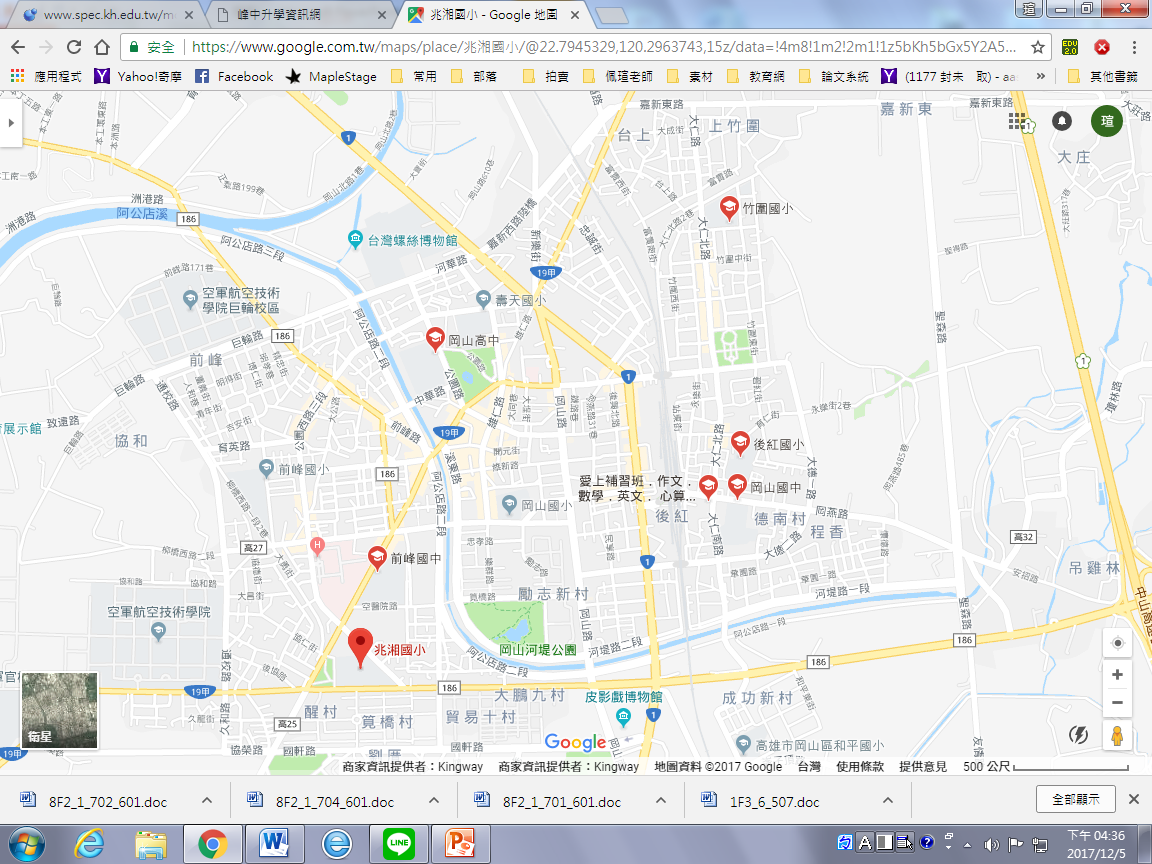 岡山國中
前峰國中
兆湘國小  資源班
您的選擇還有…
連結：高雄市國民中學一覽表
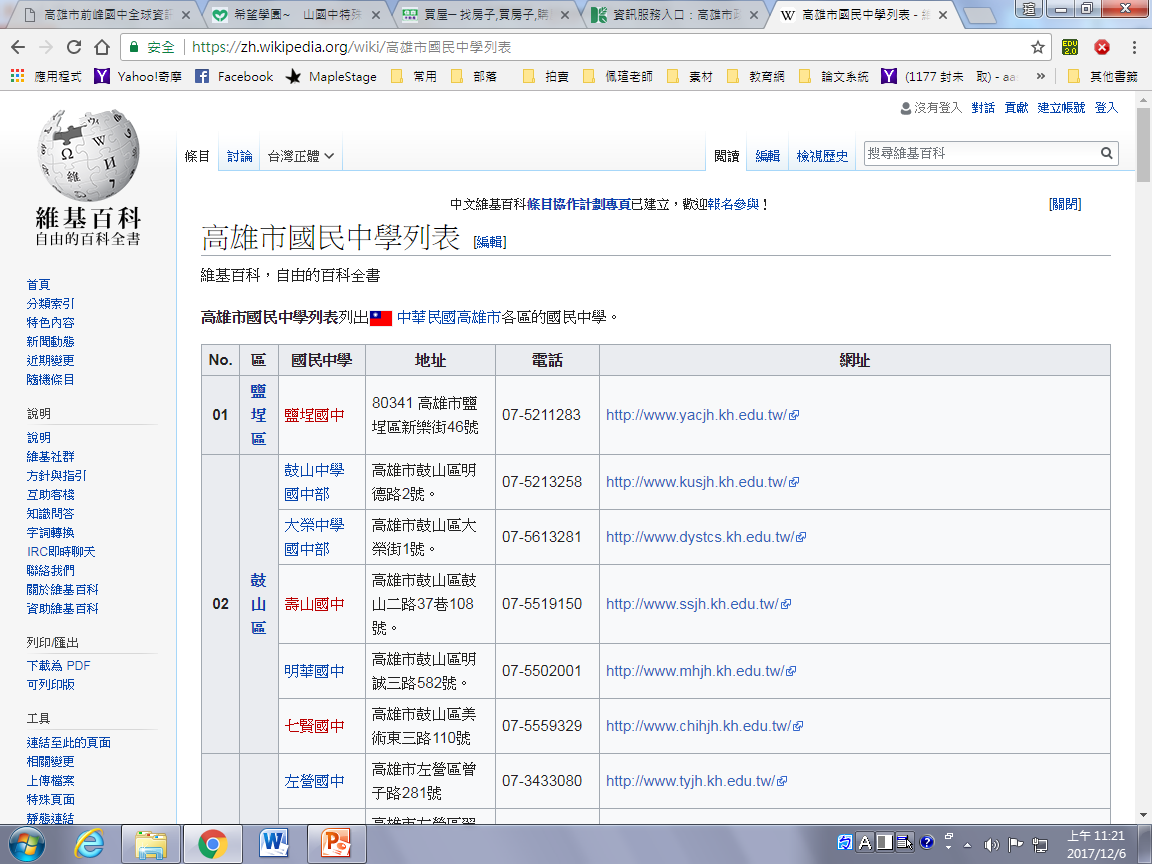 詳情請參閱各校網站或由資源班收到公文後協助參觀
兆湘國小  資源班
以下為岡山區國中之簡介                   (摘錄自各校網站)
兆湘國小  資源班
前峯國中
學校沿革 
    本校於54年8月初創設立，前身為高雄縣立岡山初中岡山分部。於57年8月正式成立前峰國中，曾元及先生為首任校長，現任校長林月盛先生於100年8月1日到。         
        因本校分部各自獨立後，且地處郊區工業區旁，學生人數急速劇減，關心教育發展之地方仕紳賢達，建請主管單位辦理遷校事宜。經楊秋興縣長同意後，選定岡山鎮都市計畫文中三為新校校址，展開相關遷校興建校舍事宜，期初由李麗華校長規劃全校45班。92年楊雄寶校長接任後，重新考量到學校與地方未來發展需求，重新修訂規畫為全校57班，並92年10月1日重新呈送「高雄縣前峰國中遷校新建工程計畫書」，經縣府相關主管單位同意定案之後，隨即積極展開相關發包和施工事宜。新建校舍自93年11月1日奠基動土後，陸續完成第一、二期校舍工程，總計投入近四億元的建設經費，建構一座富涵自然生態意象景觀校園之大型學校。新校舍建築完成之後陸續榮獲建築界之肯定，2010年獲得高雄地區優質校園景觀「校園園冶獎」，2011年獲得內政部鑽石級綠建築九項標章之認證榮譽。
兆湘國小  資源班
前峯國中
峰中特教
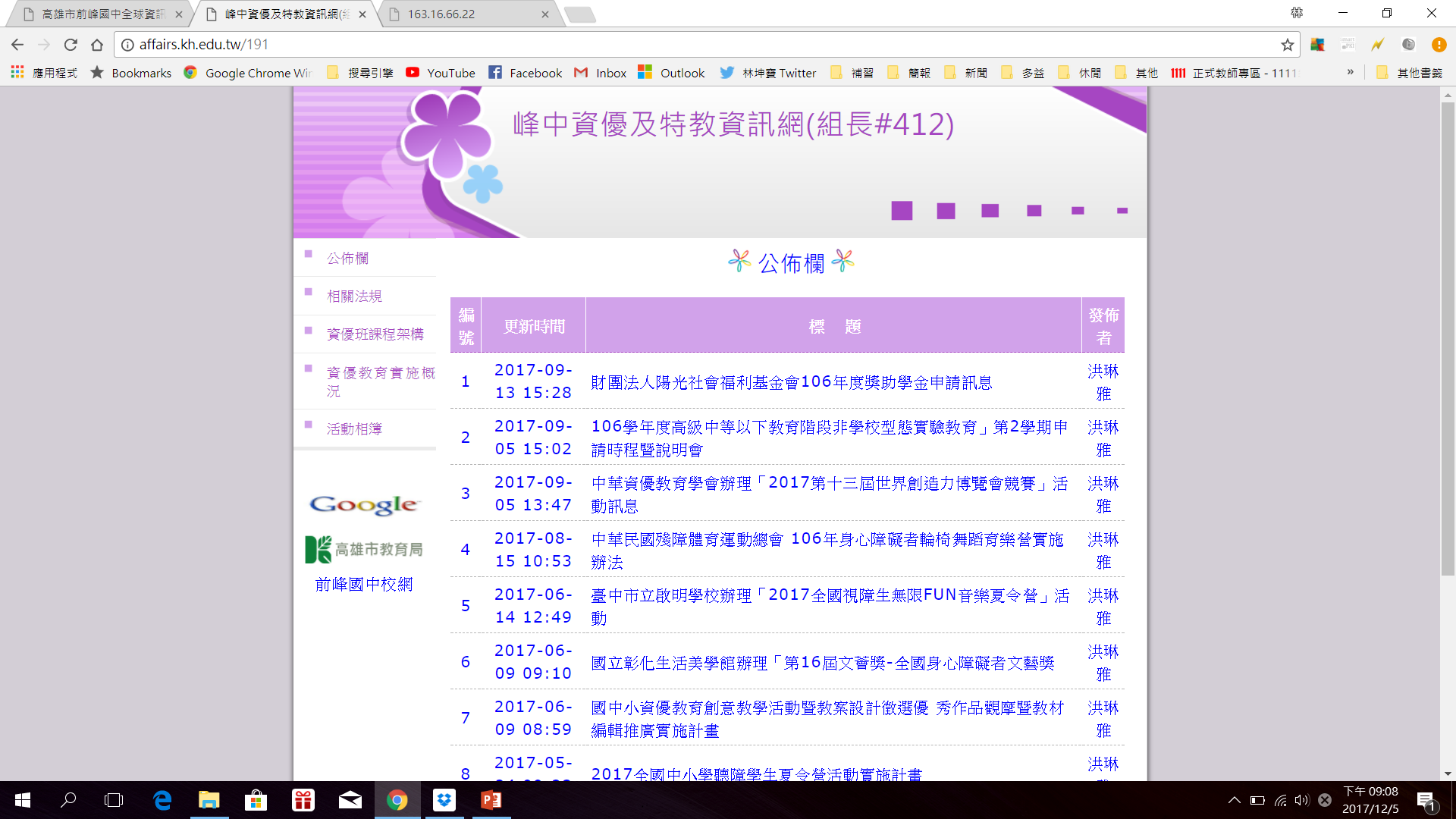 兆湘國小  資源班
連結：前峰國中資優及特教資訊網
岡山國中
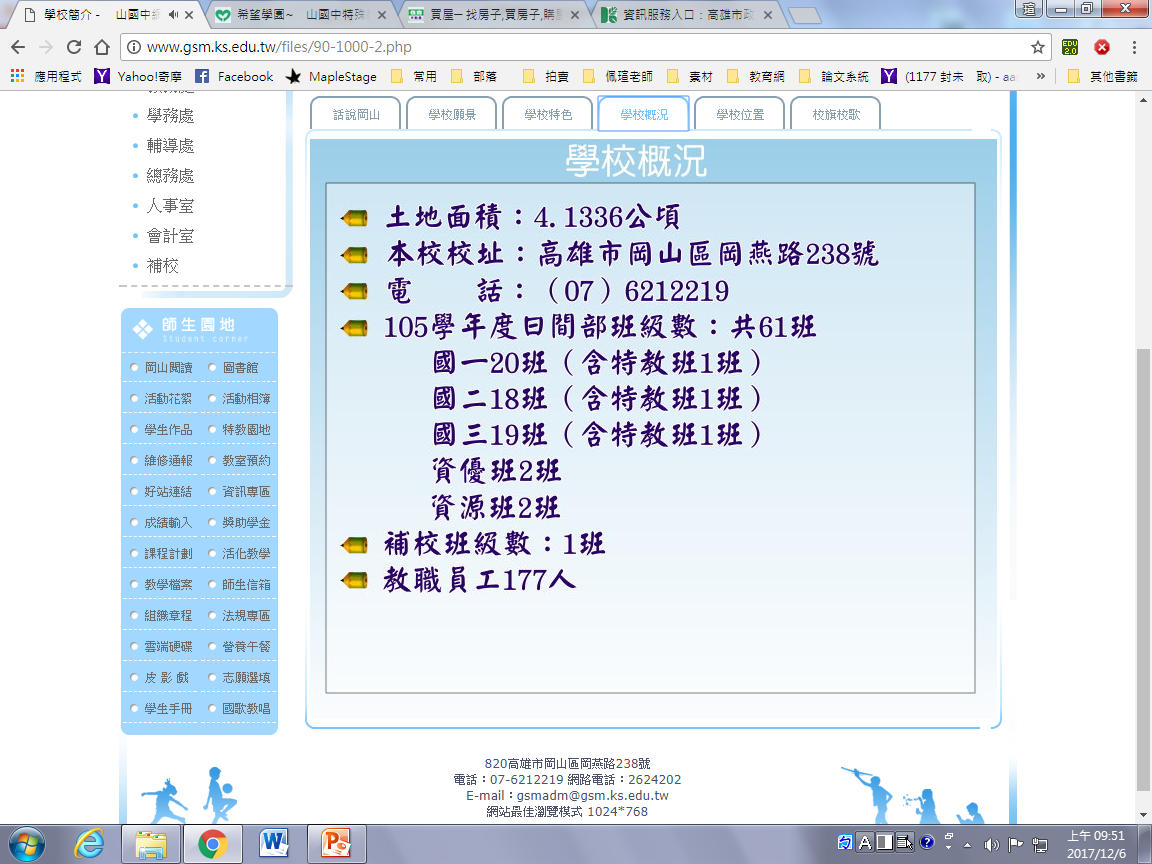 兆湘國小  資源班
岡山國中
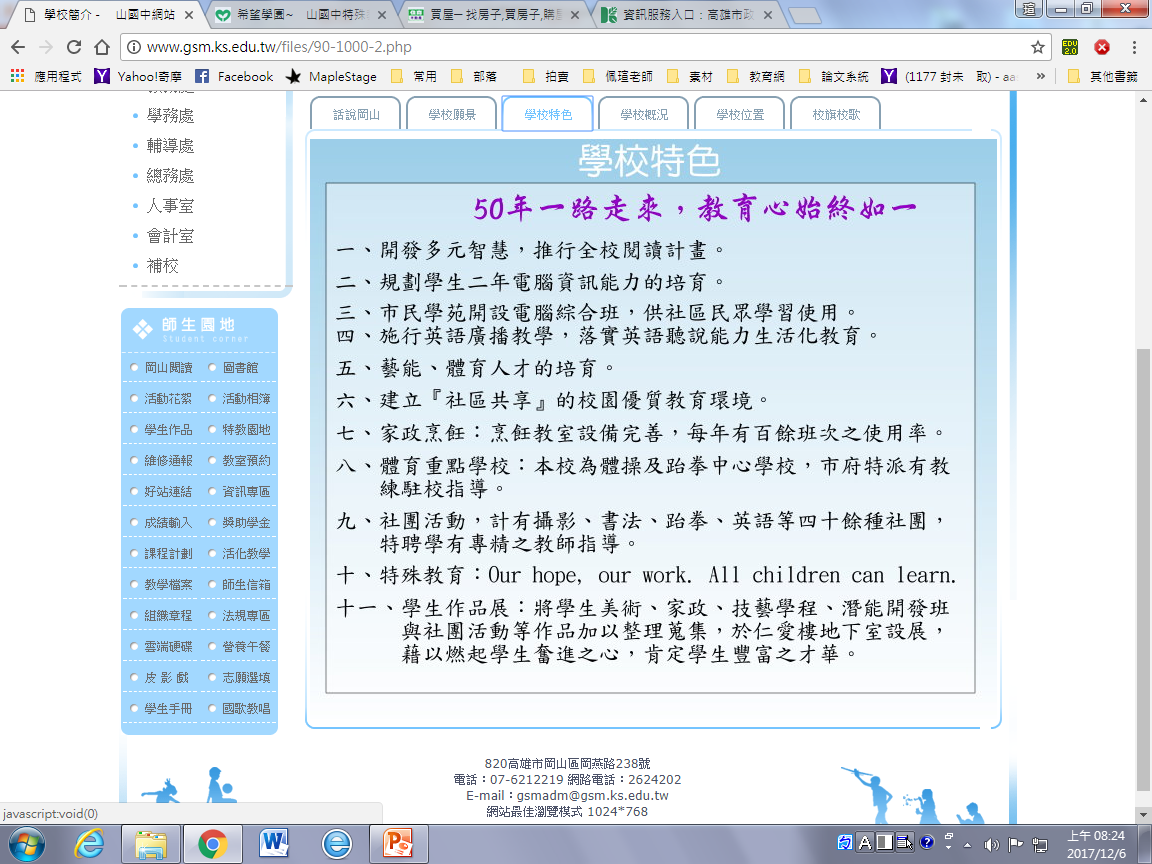 兆湘國小  資源班
岡山國中
學生手冊
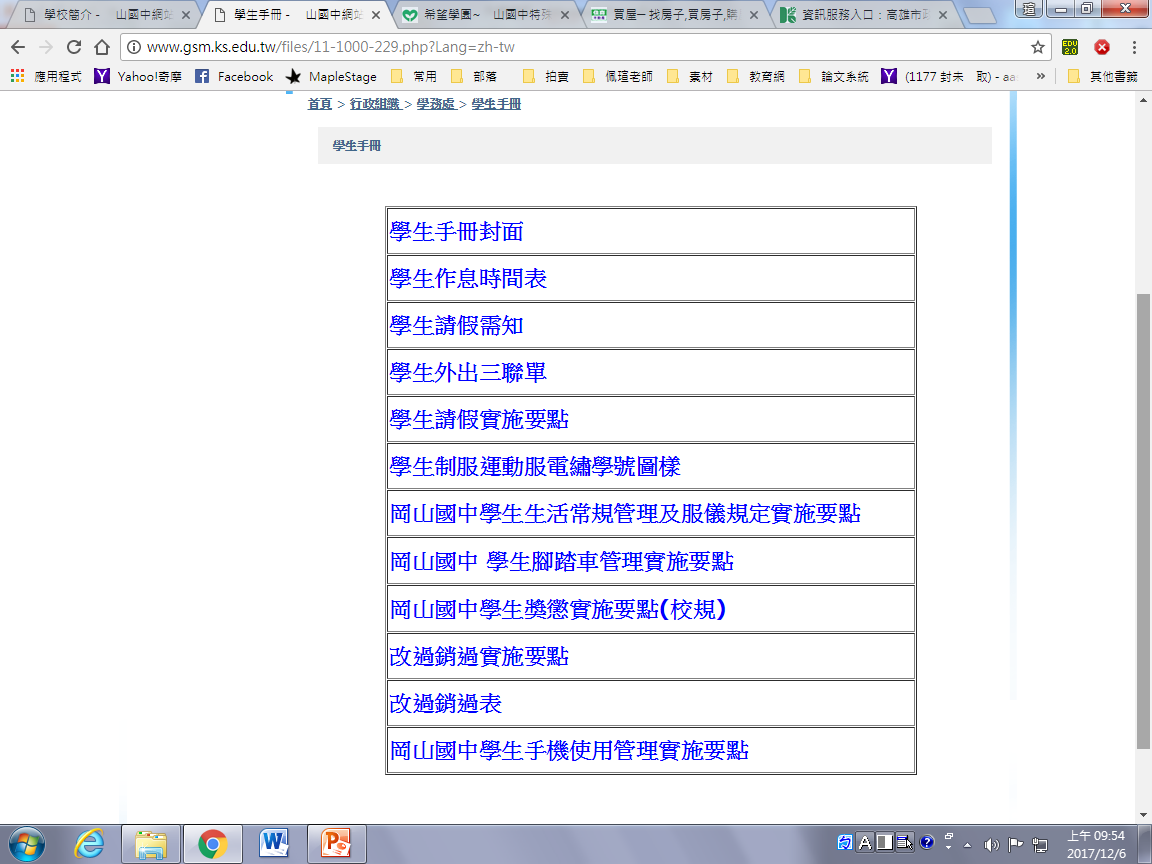 連結：學生手冊
兆湘國小  資源班
岡山國中
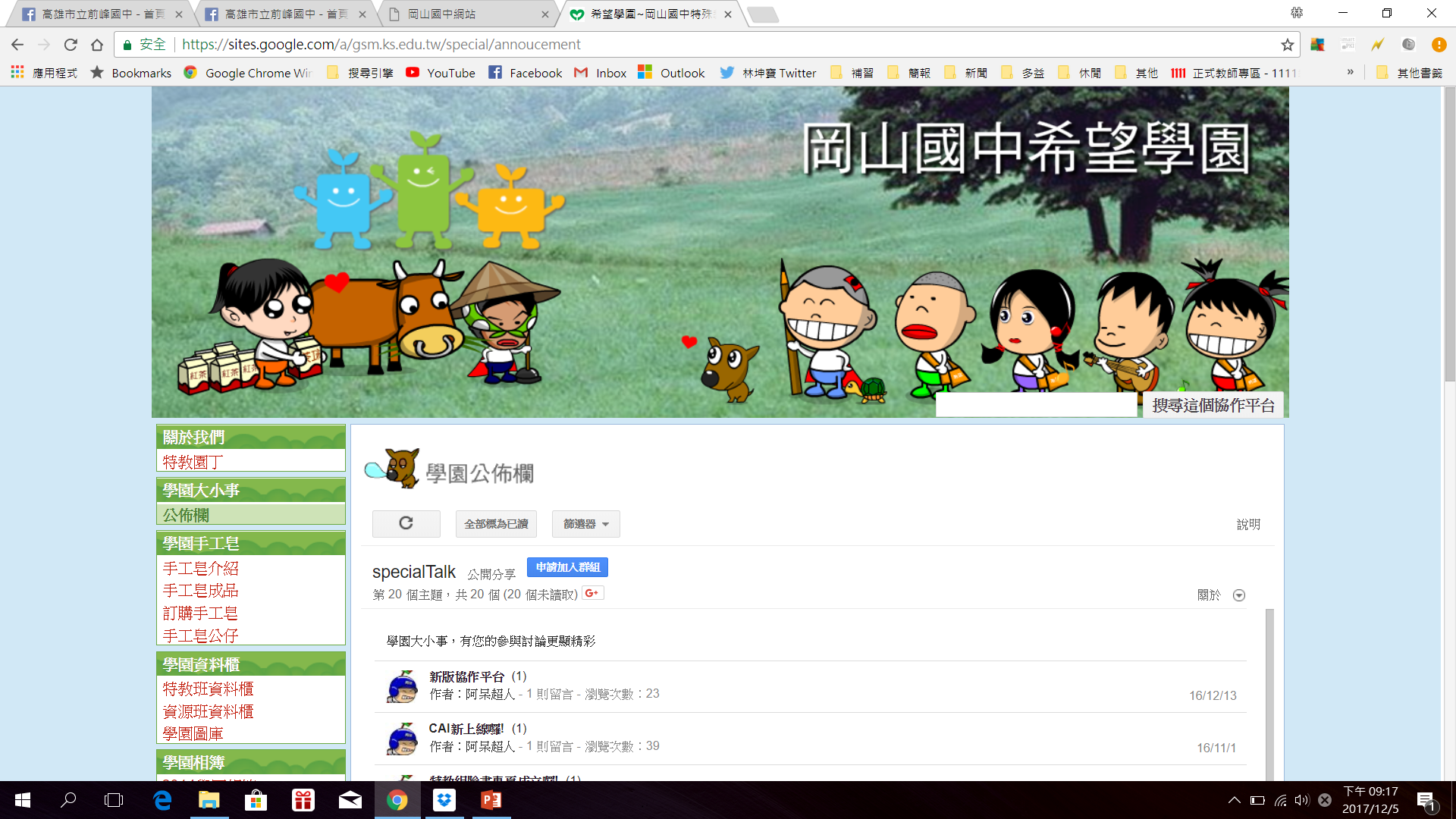 連結：岡山國中特教網臉書
           岡中有愛
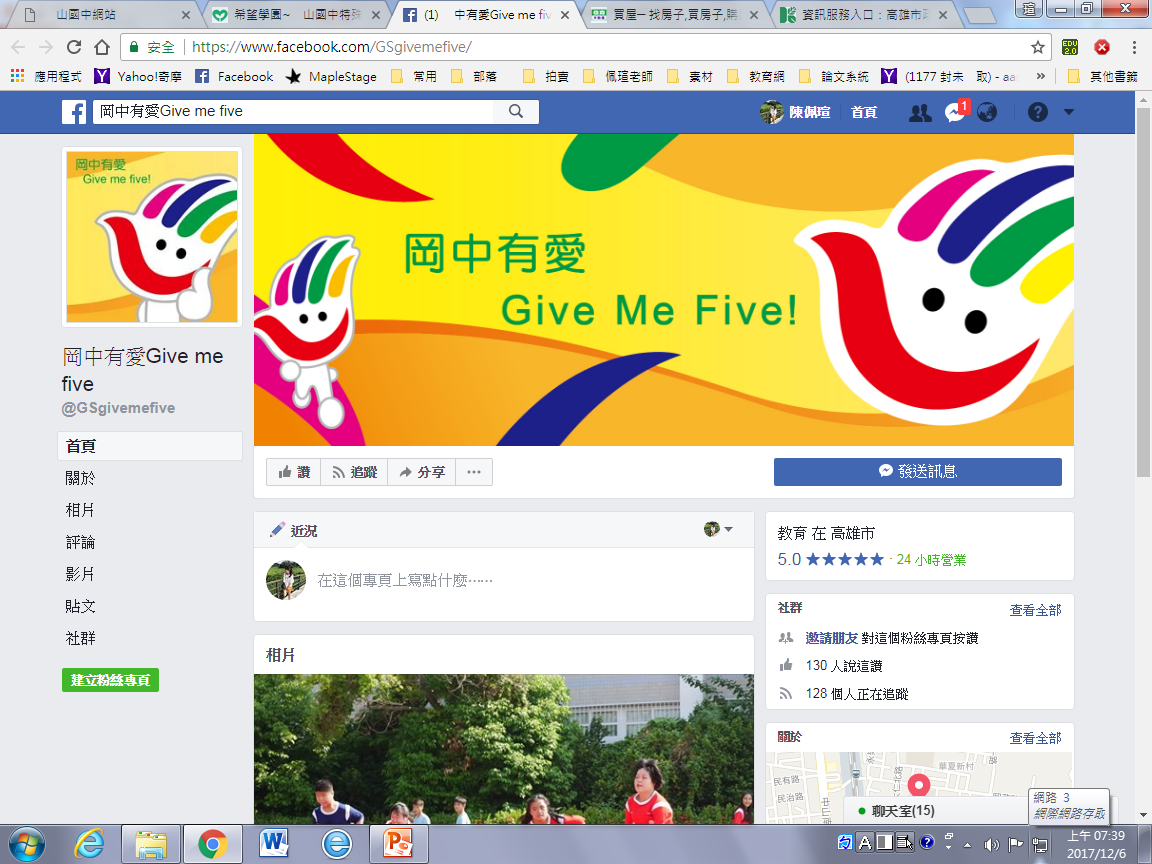 連結：岡山國中特教網
兆湘國小  資源班
轉銜注意事項：
1.即將於下學期招開轉銜會議，屆時會通知家長
  蒞臨開會，請踴躍參與孩子的未來。
2.於接收公文後安排各國中的參觀與介紹，歡迎
  家長一同參與。
3.如有其他相關疑問，或欲更了解他校，歡迎向
  資源班或他校聯絡。
願您有美好的未來
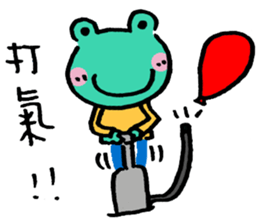 兆湘國小  資源班